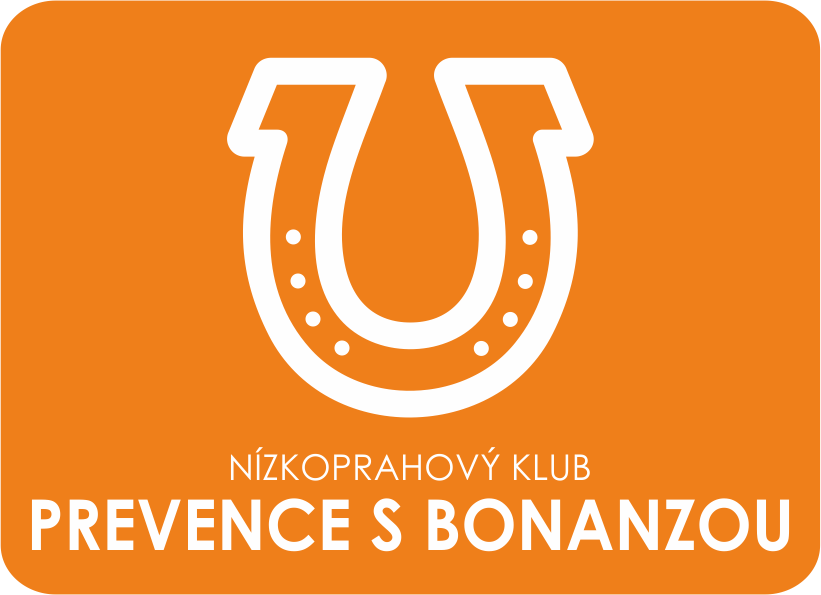 Nízkoprahový klub Prevence s Bonanzou
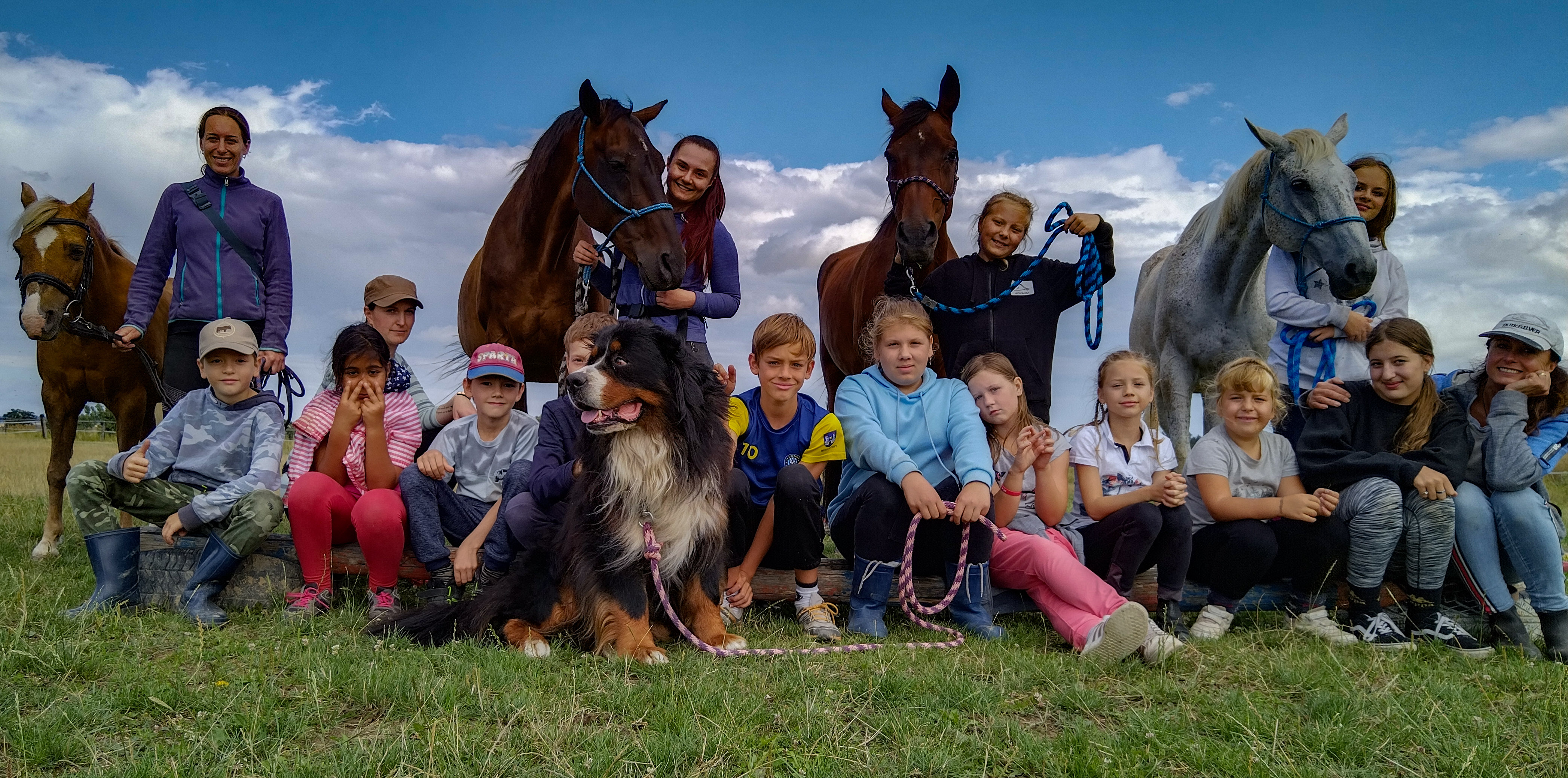 VENDOLÍ 18
569 14 VENDOLÍ
TEL.: 733 598 578
EMAIL:  STATEK@OSBONANZA.CZ
FACEBOOK: STATEK BONANZOVÝ
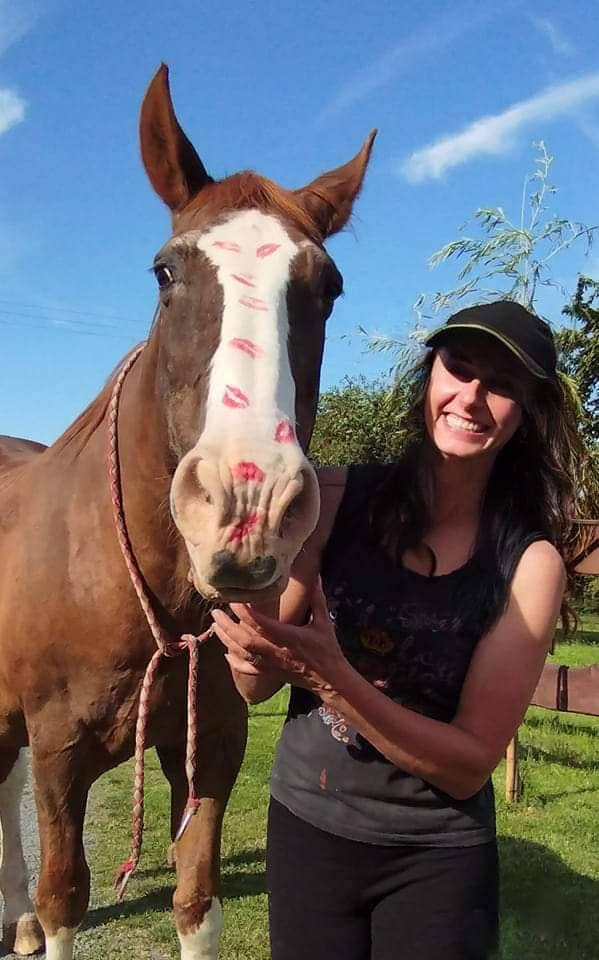 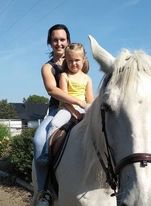 PERSONÁLNÍ SITUACE
Radka Dostálová (pracovník v soc. službách)
Veronika Kalodová  (pracovník v soc službách)
Pavla Najmanová (pracovník v soc. službách) 
Dále na statku působí dva techničtí pracovníci Jiří a Luboš Buchtovi
Na víkendovou výpomoc nám pomáhají Eliška Klohnová, Jakub Serbousek a René Diblík  René je zapojen i do bloků KSJB, jako lektor.
Dominika Odvárková (kroužky)
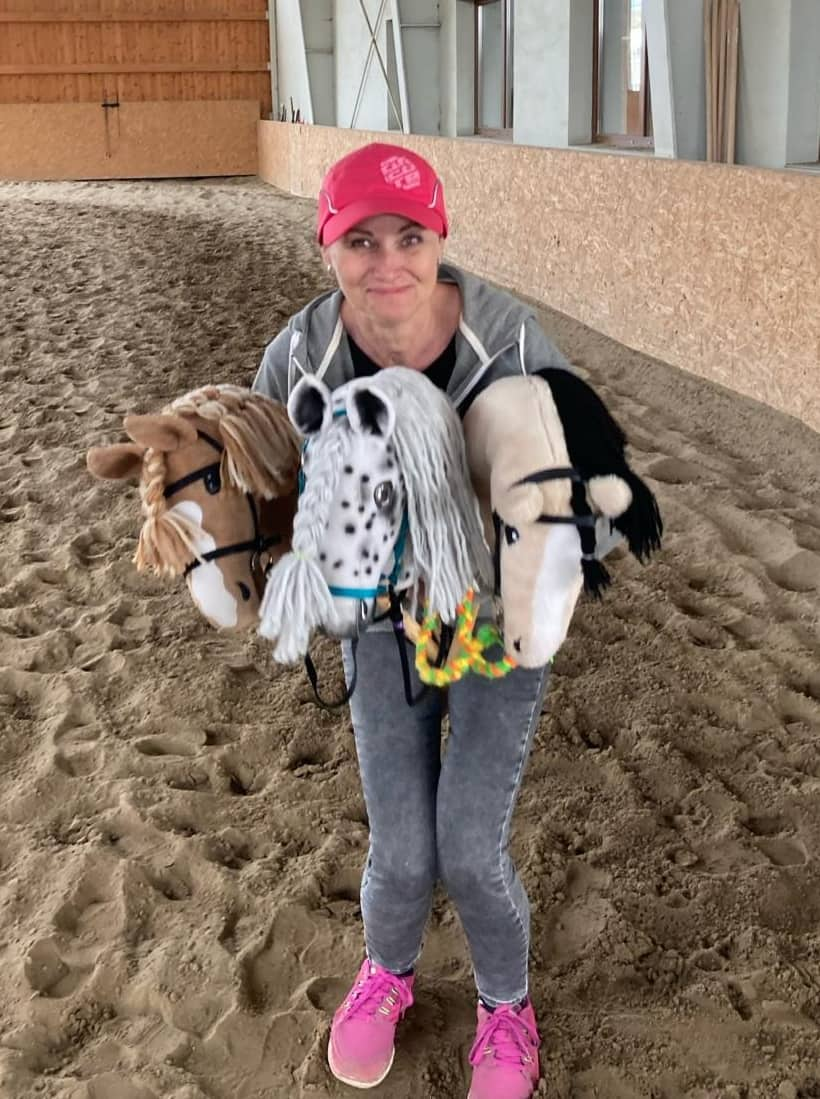 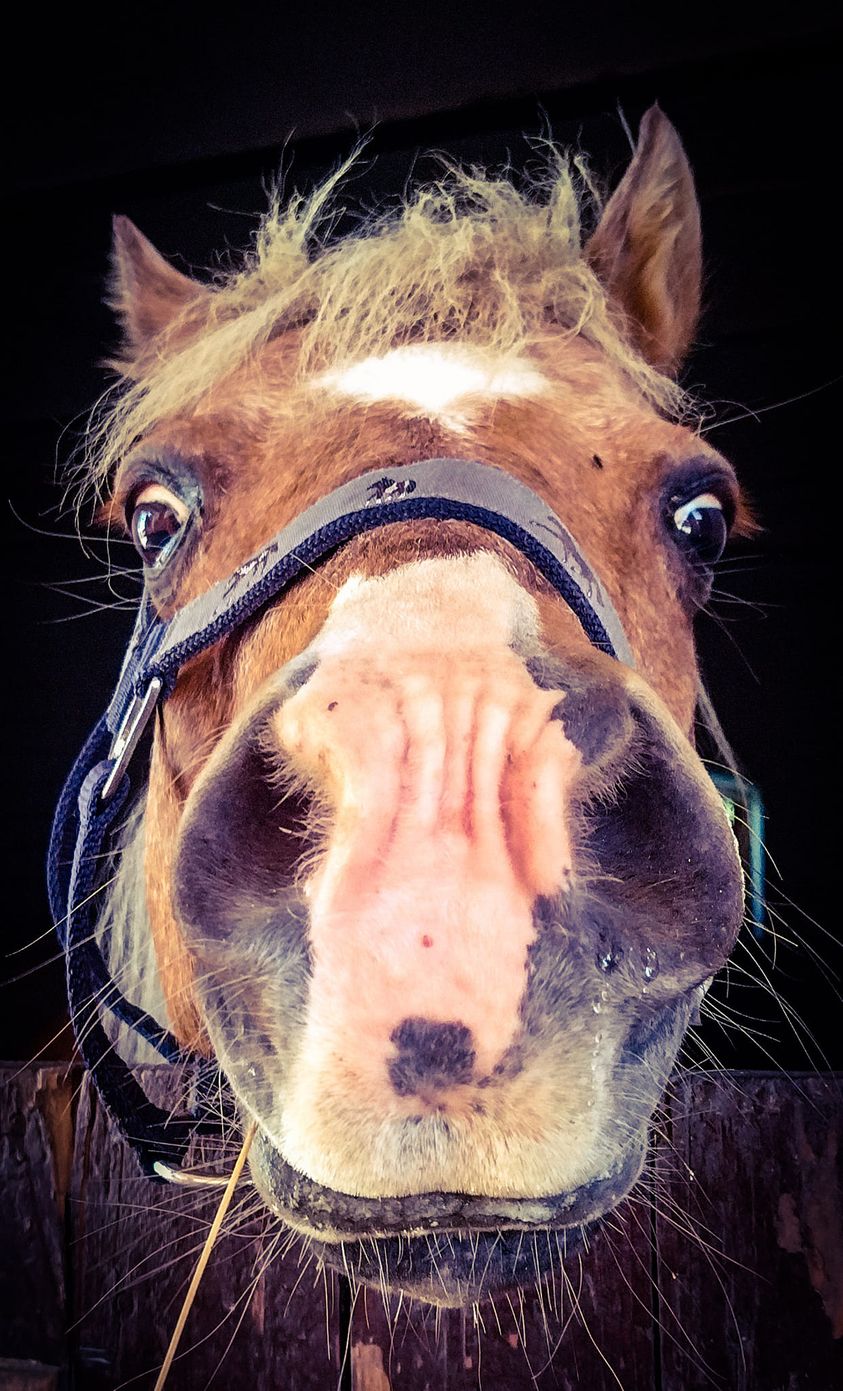 Naše Poslání v roce 2023
Posláním nízkoprahového zařízení pro děti a mládež Prevence s Bonanzou je pomoc a podpora dětem a mládeži z Vendolí, Svitav a okolí, které se nacházejí v nepříznivé sociální situaci rozvoj jejich osobnosti, samostatnosti i zodpovědného chování. Nabízíme aktivní trávení volného času u koní, v přírodě, na statku. Aktivně Využíváme metodu hiporehabilitace v pedagogické a sociální praxi (HPSP)
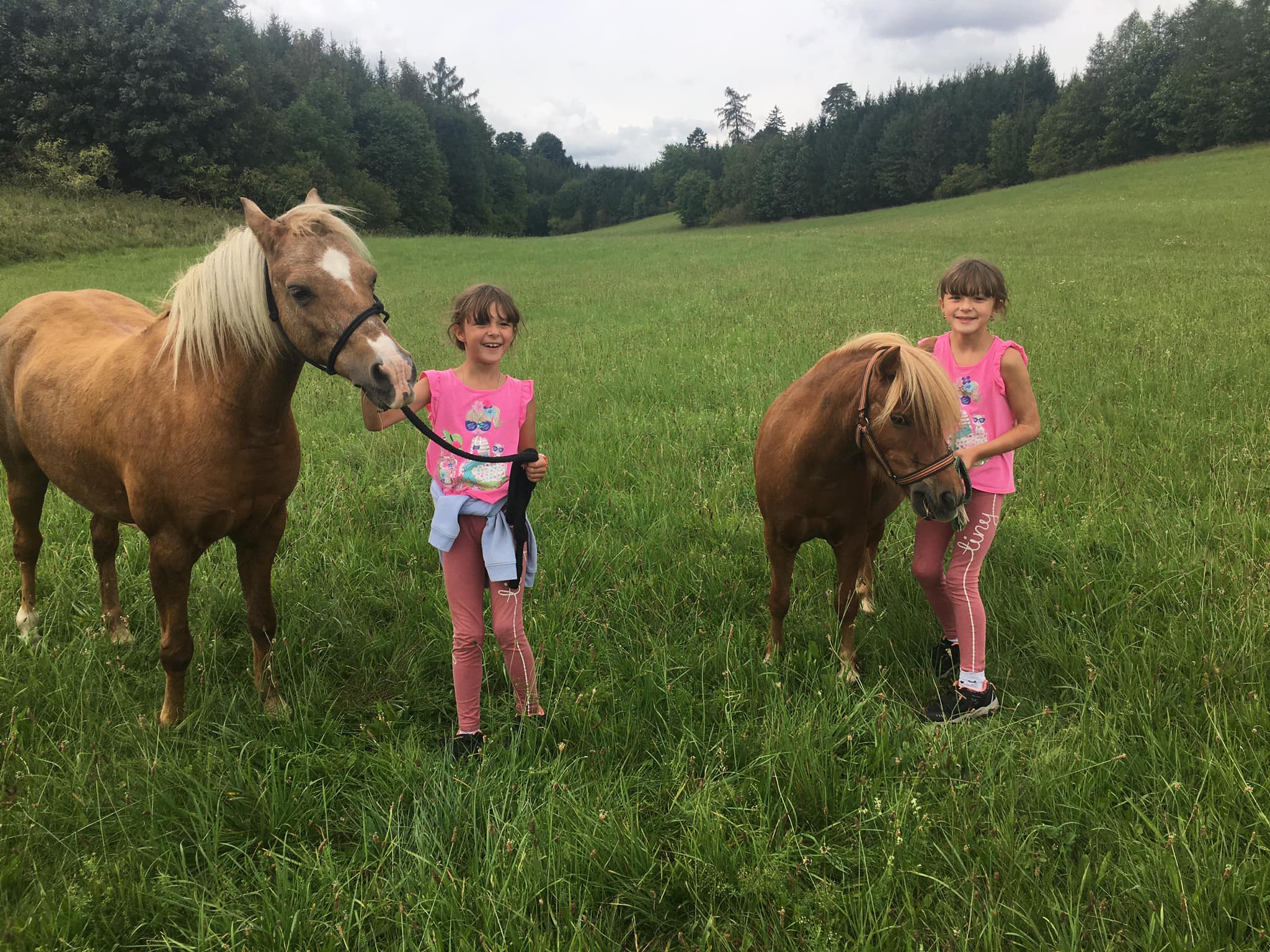 Zhodnocení roku 2023
V předešlém roce se nám  podařilo udržet kapacitu našeho klubu – průměrně využívalo naši službu patnáct dětí denně.
Naše služba udržuje kvalitní a bezpečný prostor pro děti a mládež, kteří se nacházejí v nepříznivé sociální situaci. Přicházejí noví klienti, stávající nadále docházejí a vyhledávají našich služeb. Snažíme se být i aktivní na sociálních sítích, kde nás klienti často kontaktují a mají zájem s námi řešit své problémy. 
V roce 2023 jsme na statku vybudovali skleník a záhony se zeleninou. Vypěstovanou zeleninu (mrkev, kedlubny, rajčata, salát a papriky) jsme použili jako pamlsky pro koně, lahodné pokrmy na pobytových táborech a z ředkviček se vytvořilo několik chutných pomazánek k večeři. 
Na střeše se nainstalovaly solární panely a byla zakoupena nová vlečka na hnůj.
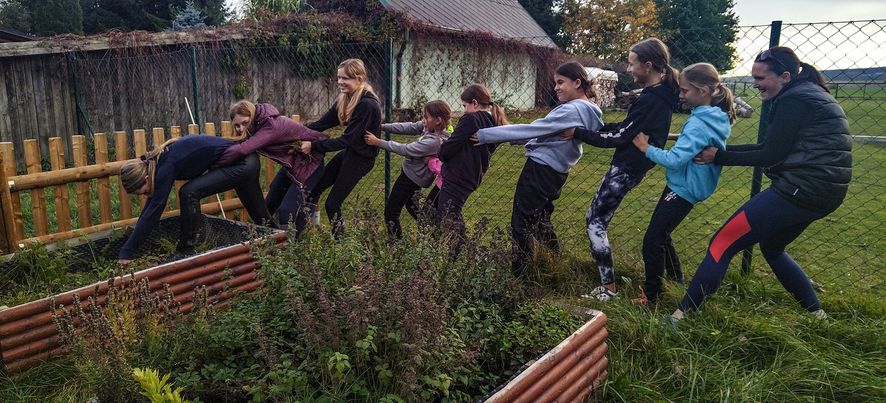 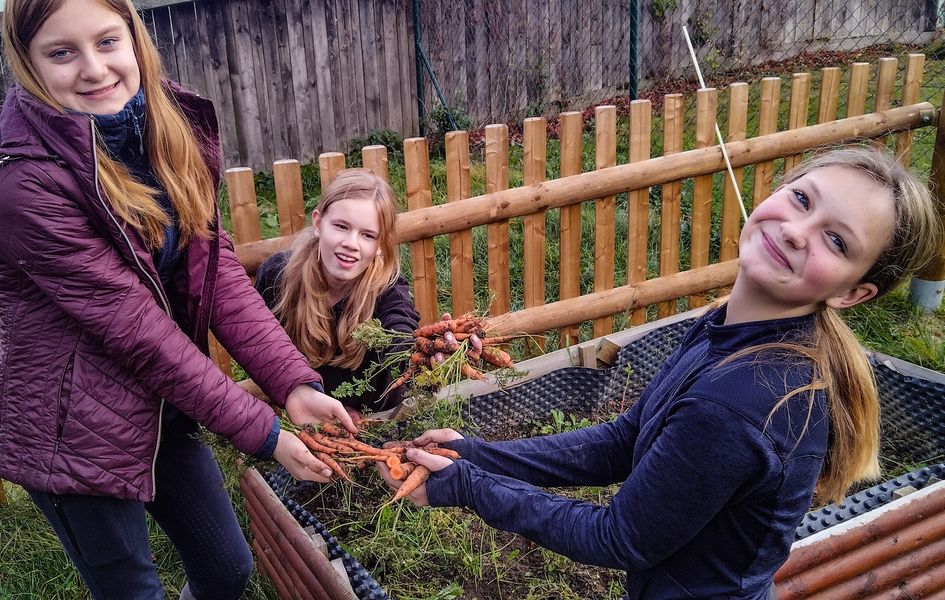 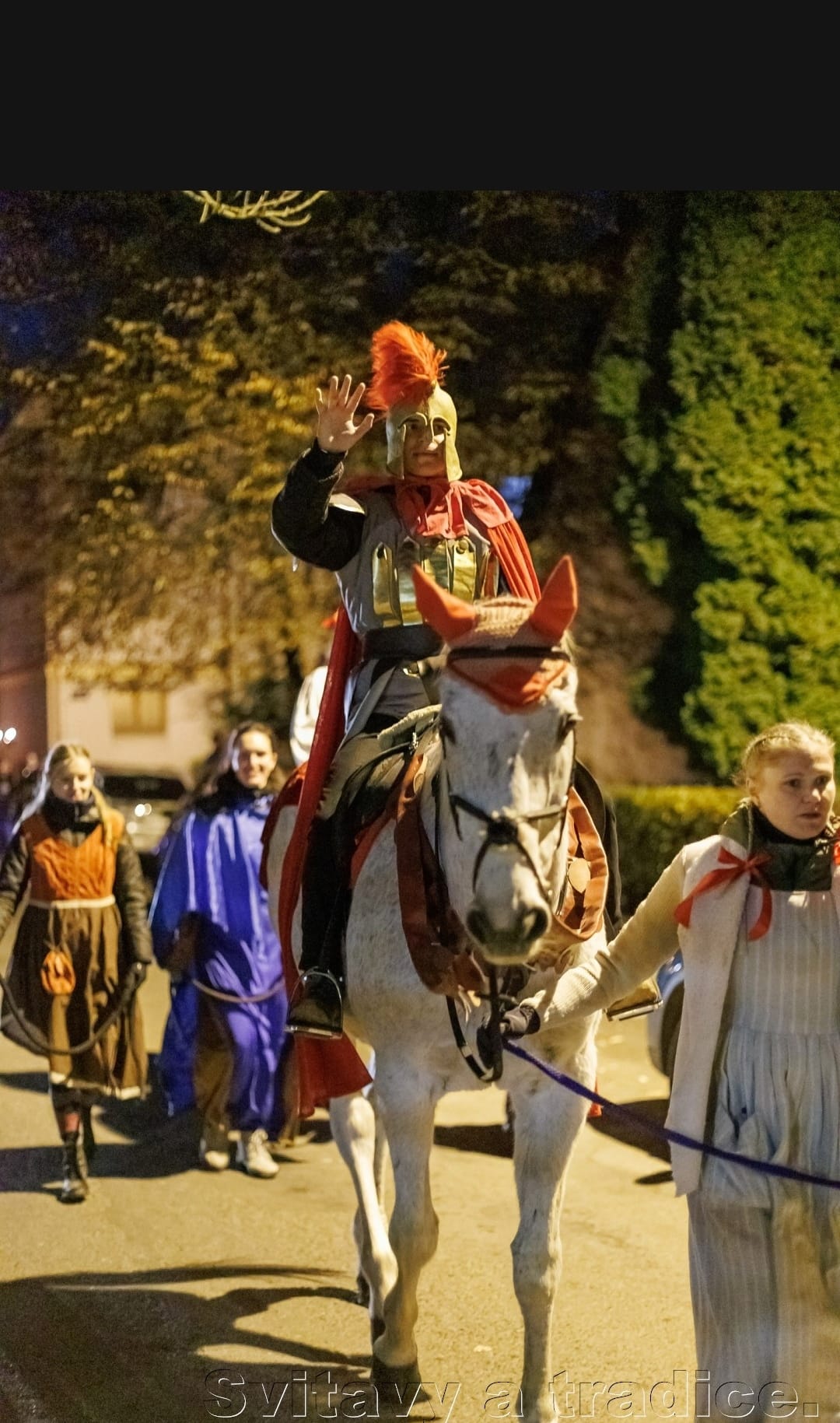 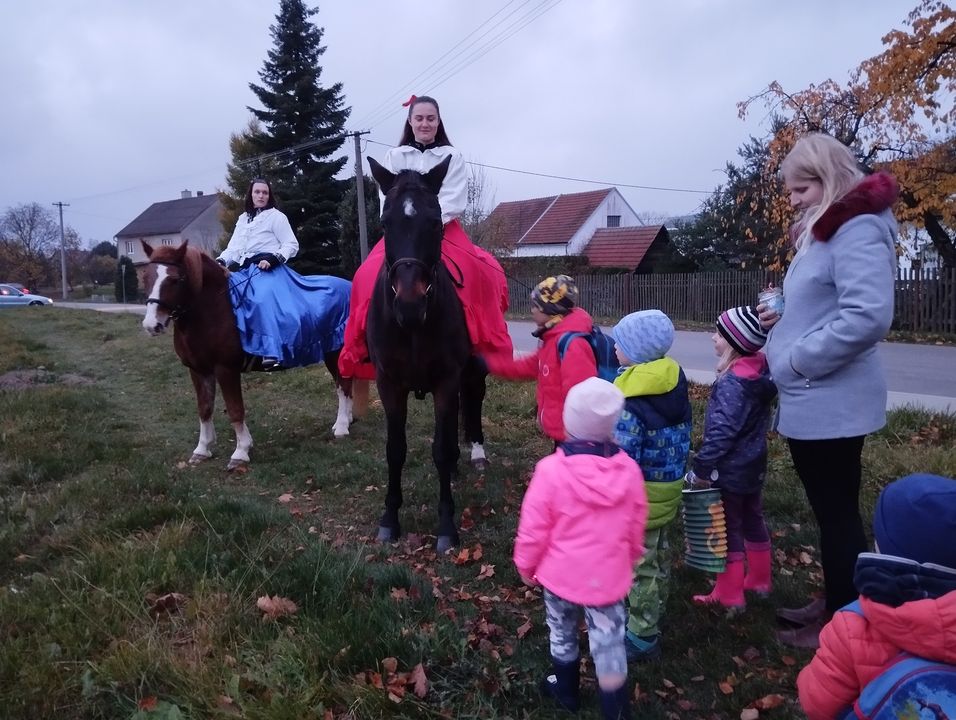 Akce za rok 2023
Jarní příměstský tábor
Letní pobytové a příměstské tábory
Týden nízkoprahovýh klubů
Den otevřených dveří
Festival volnočasových aktivit
Den s IZS
Hubertova jízda
Hubertova jízda pro hobby horse
Sv. Martin
Adventní jarmark s Ježíškovou poštou
Vánoční besídka pro členy klubu
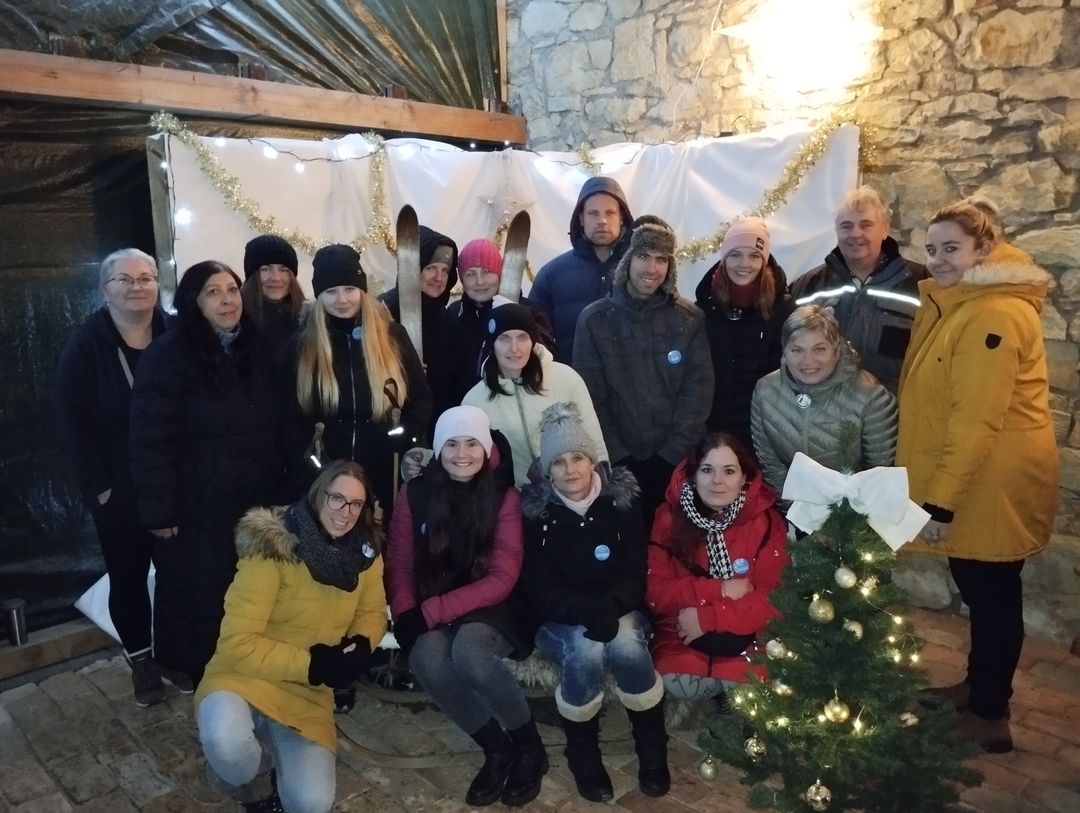 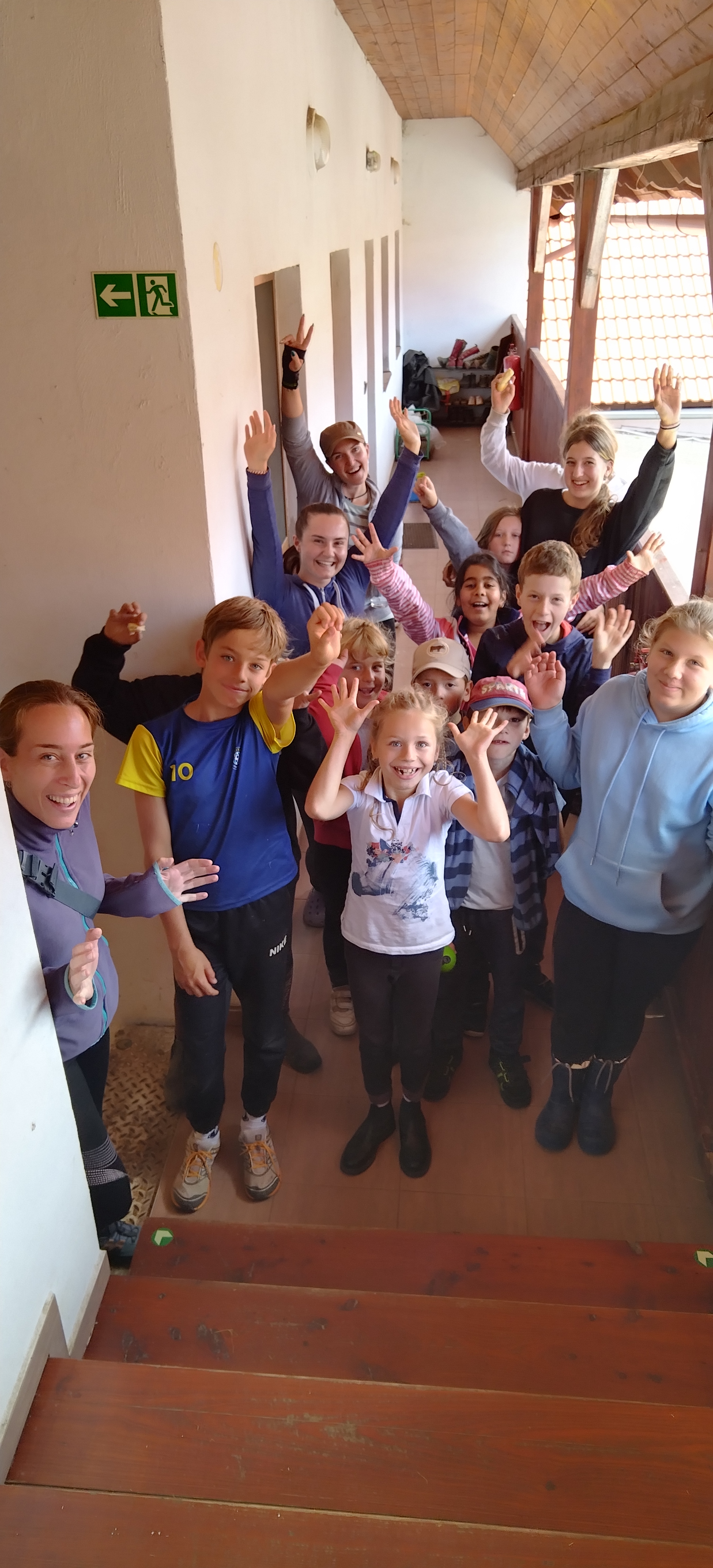 Zhodnocení roku 2023
O jarních prázdninách se zrealizoval oblíbený jarní příměstský tábor – kapacita byla zcela naplněna.
V roce 2023 se u nás na statku konaly tři běhy výcviku sociálních dovedností (KSB) pro děti, které prochází naší sanační službou.
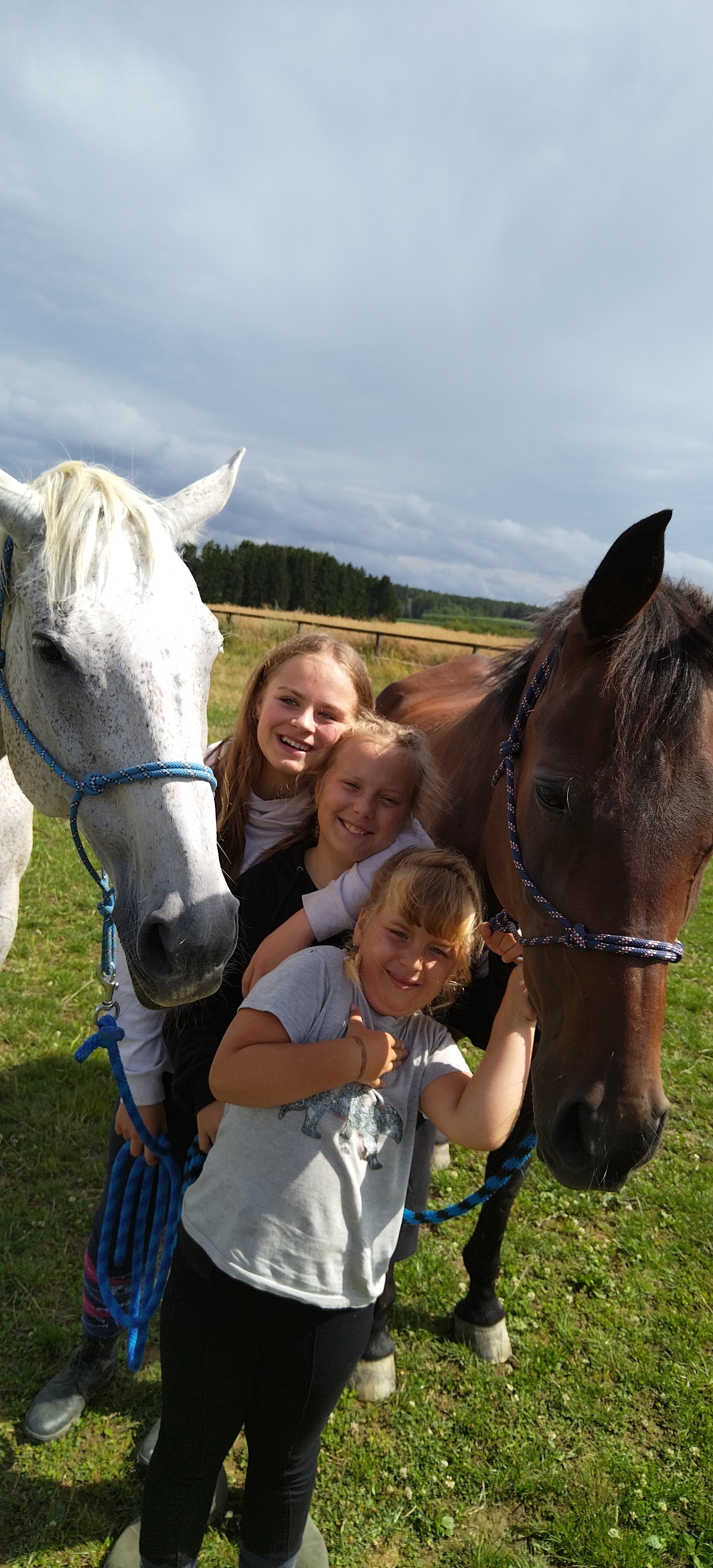 Zhodnocení roku 2023
Velký úspěch měly také dva běhy KSJB (svozy ze Svitav a okolí) s cílem posílení dětské osobnost, aktivního využití volného času a sociální začlenění.
Pomáhali nám naši koníci, o které děti pečovaly a mnohé se o nich naučily.
Děti se skamarádily i s ostatními, kteří navštěvují nízkoprahové zařízení.
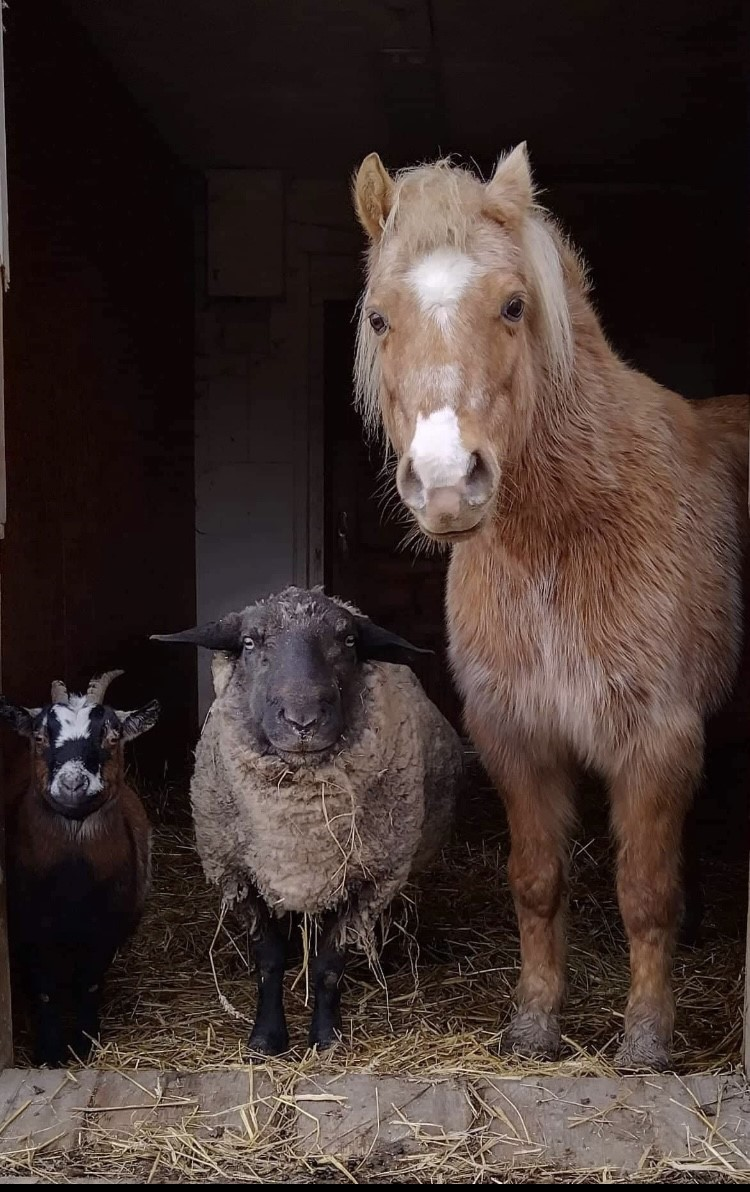 Zhodnocení roku 2023
Dále u nás probíhalo o víkendu několik aktivizací s rodinami.
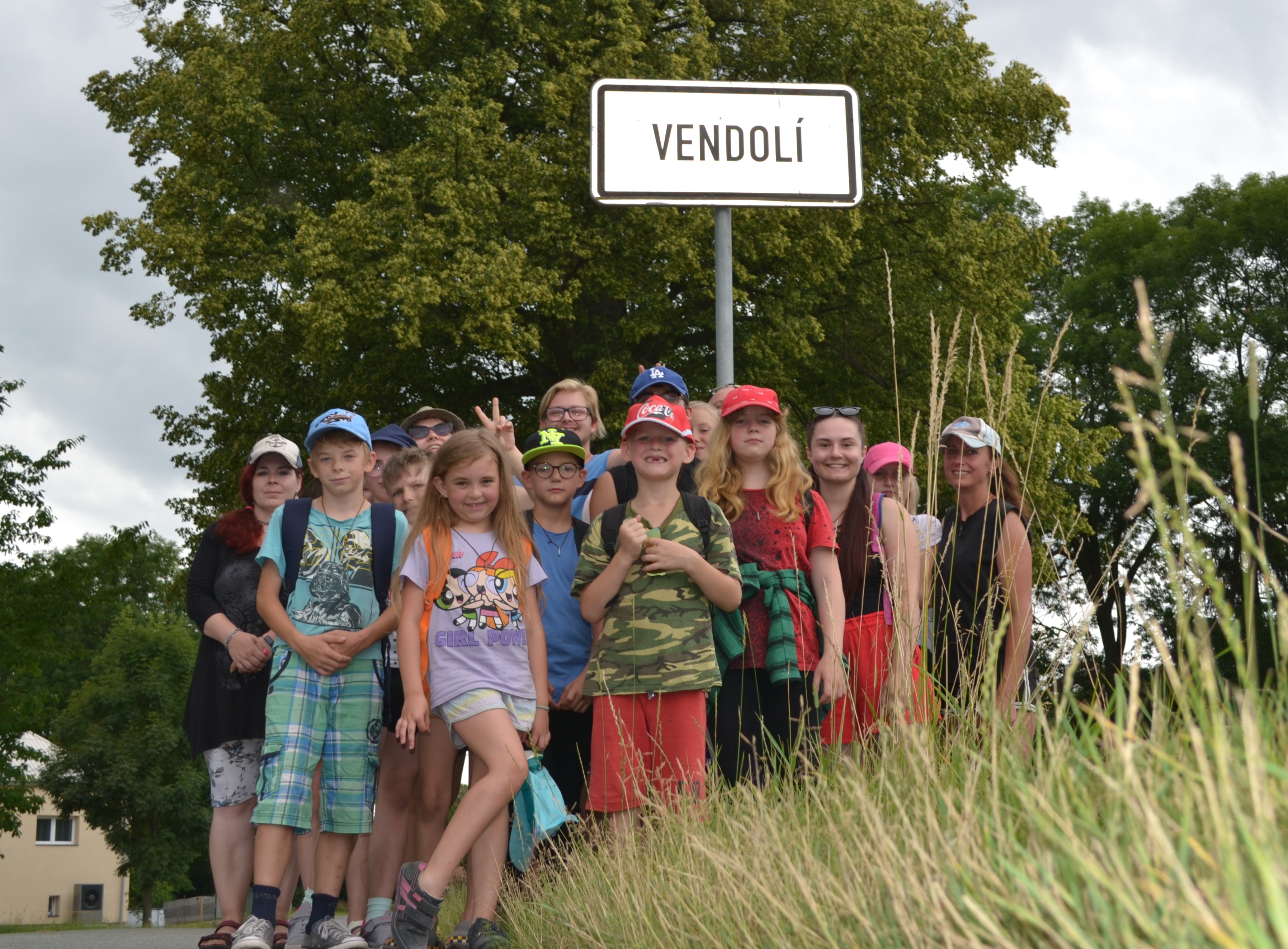 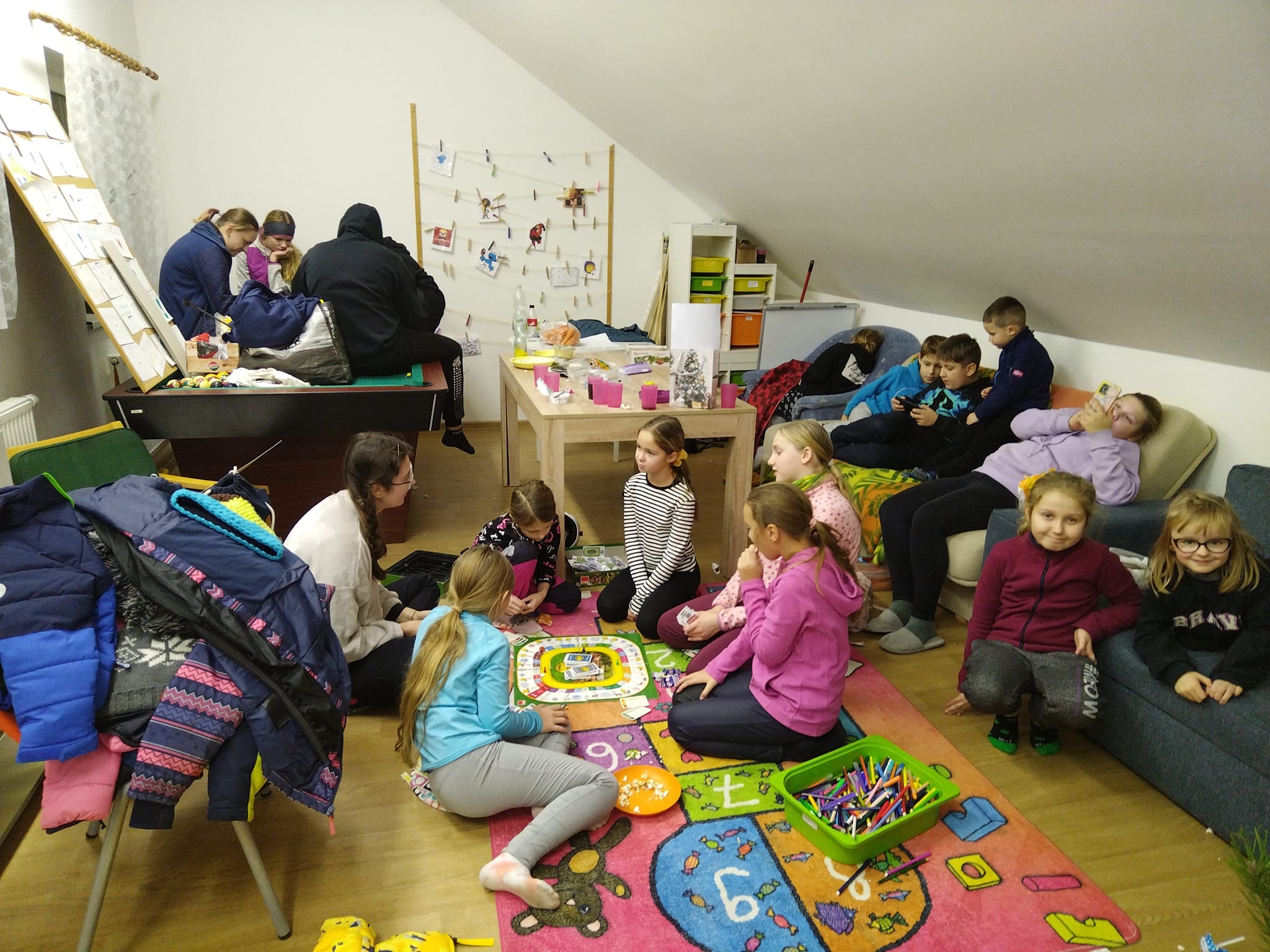 Zhodnocení roku 2023
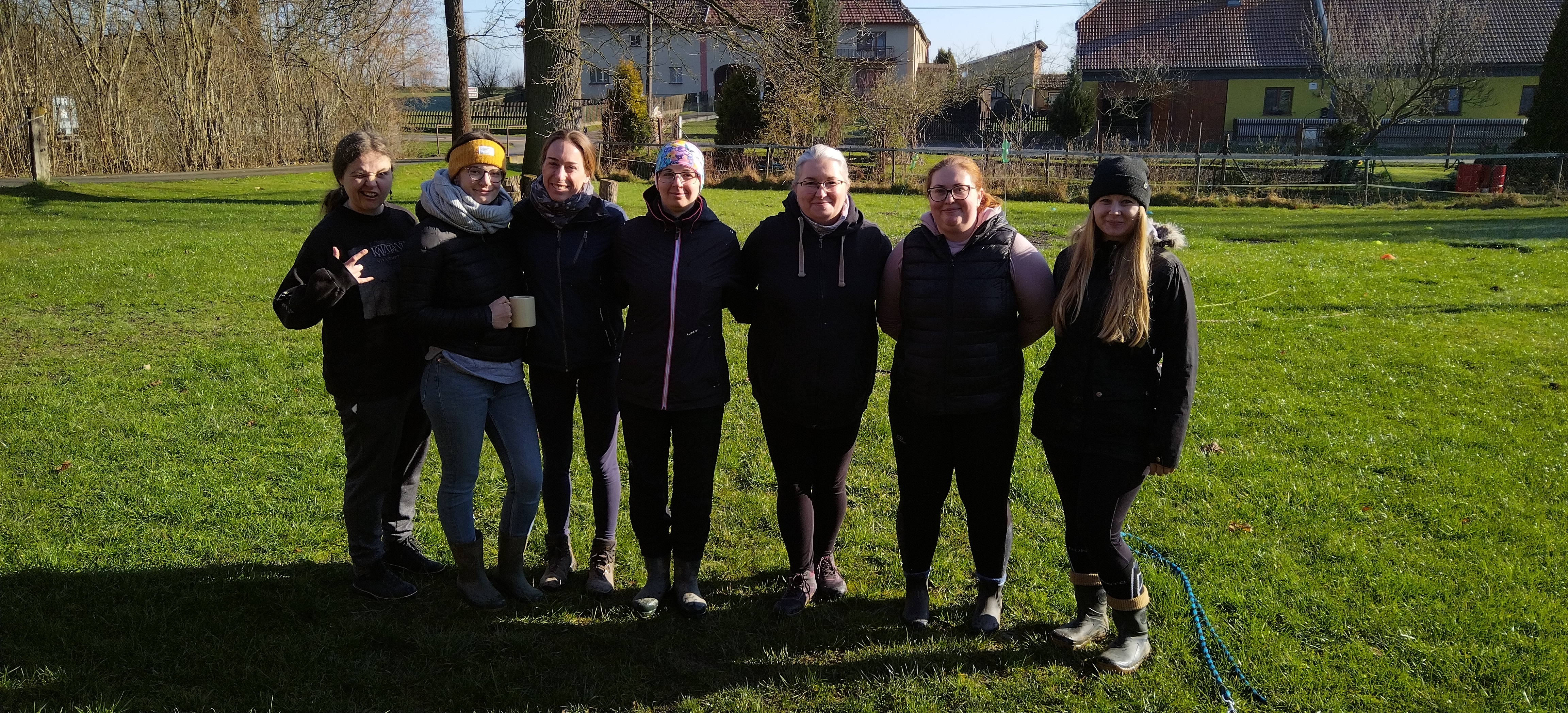 Během letních prázdnin jsme uspořádali dva příměstské a čtyři pobytové tábory. O zábavu ve slunečných dnech bylo postaráno.
Začátkem podzimu se na statku rozjely kroužky s koňmi. V kroužcích Bonanzy Vendolí, z.ú. nejde pouze o ježdění, ale též o kontakt s koněm a rozvoj osobnosti dítěte ve všech oblastech – posilujeme jeho fyzickou, psychickou i emociální stránku, a to za pomocí kontaktu s koněm a rozvíjení vztahu mezi dítětem a koněm. Tento způsob práce nabízí návrat ke kvalitám života, hodnotám, pravidlům a vztahům, které jsou důležité při kvalitním stylu života.
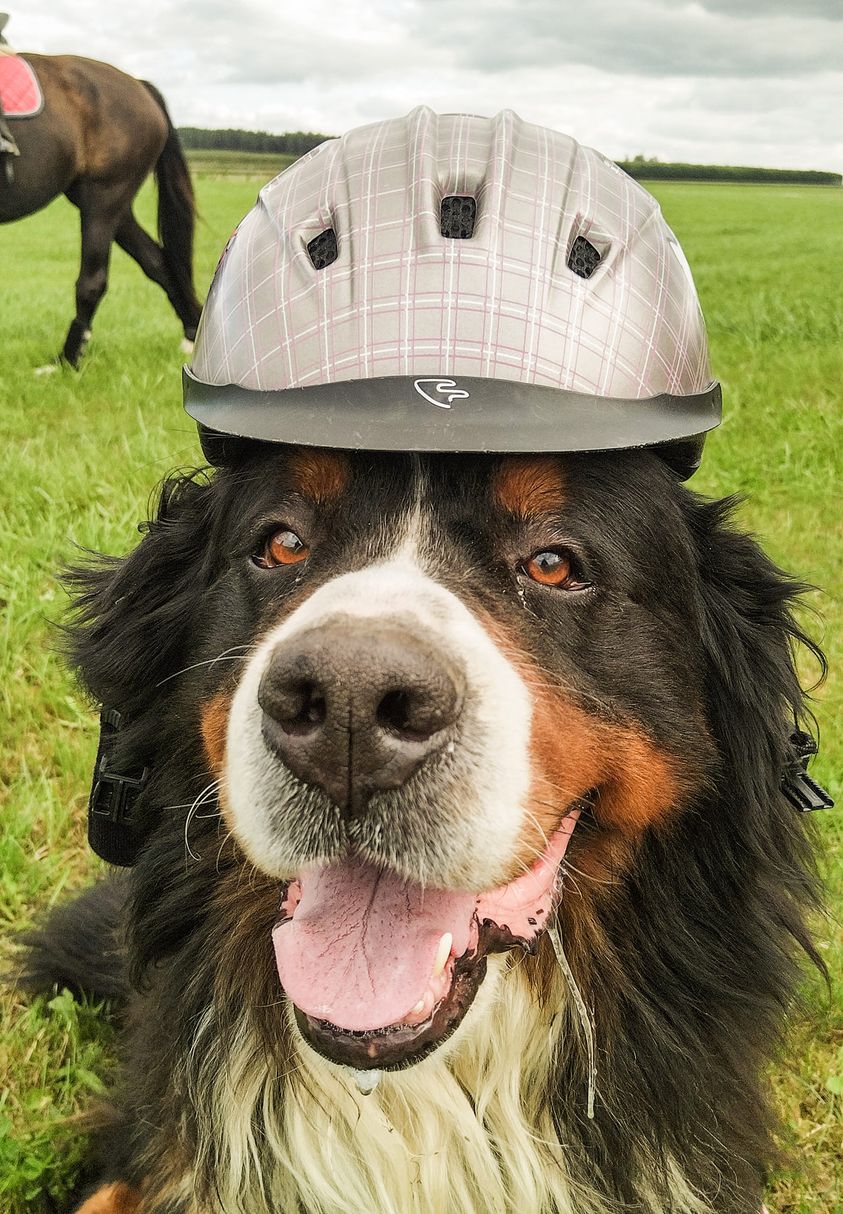 - Tři kategorie kroužků dle schopností a věku dětí- Děti se učí ke zvířeti přistupovat s respektem, láskyplně a trpělivě - Klademe důraz na samostatnost a pomáhání si navzájem- Děti se od sebe navzájem učí, radí si, žádají se o pomoc
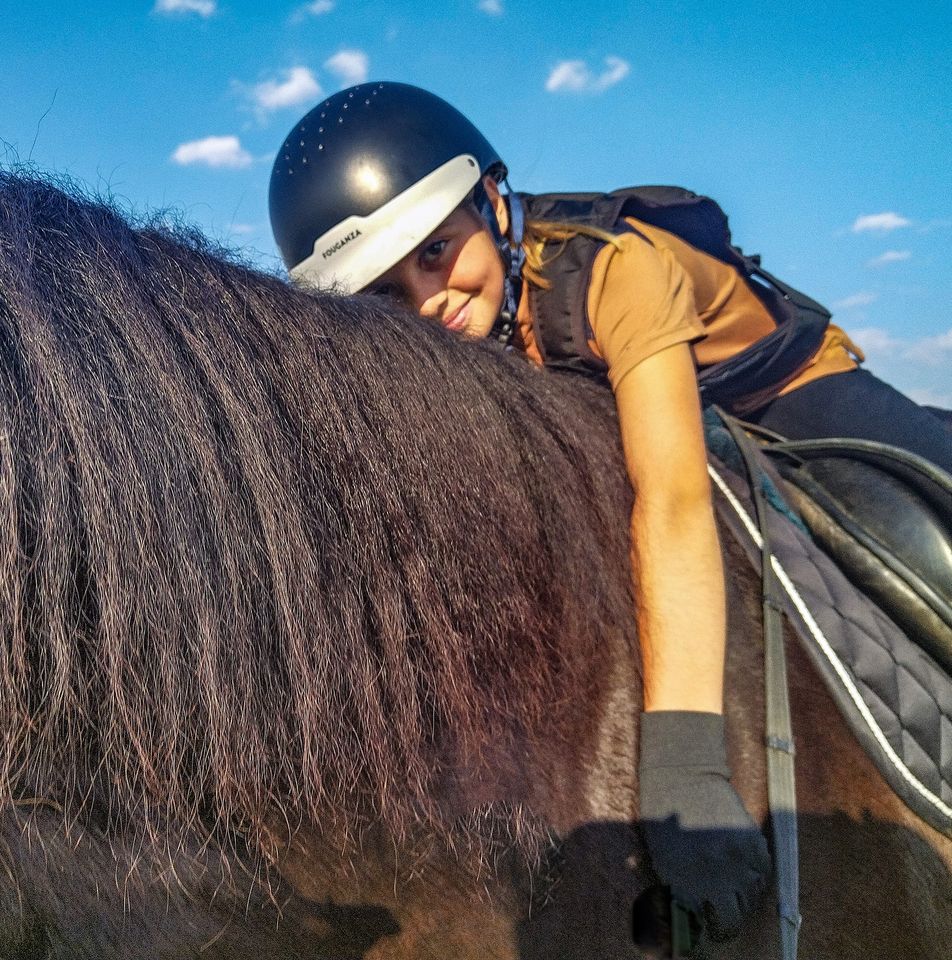 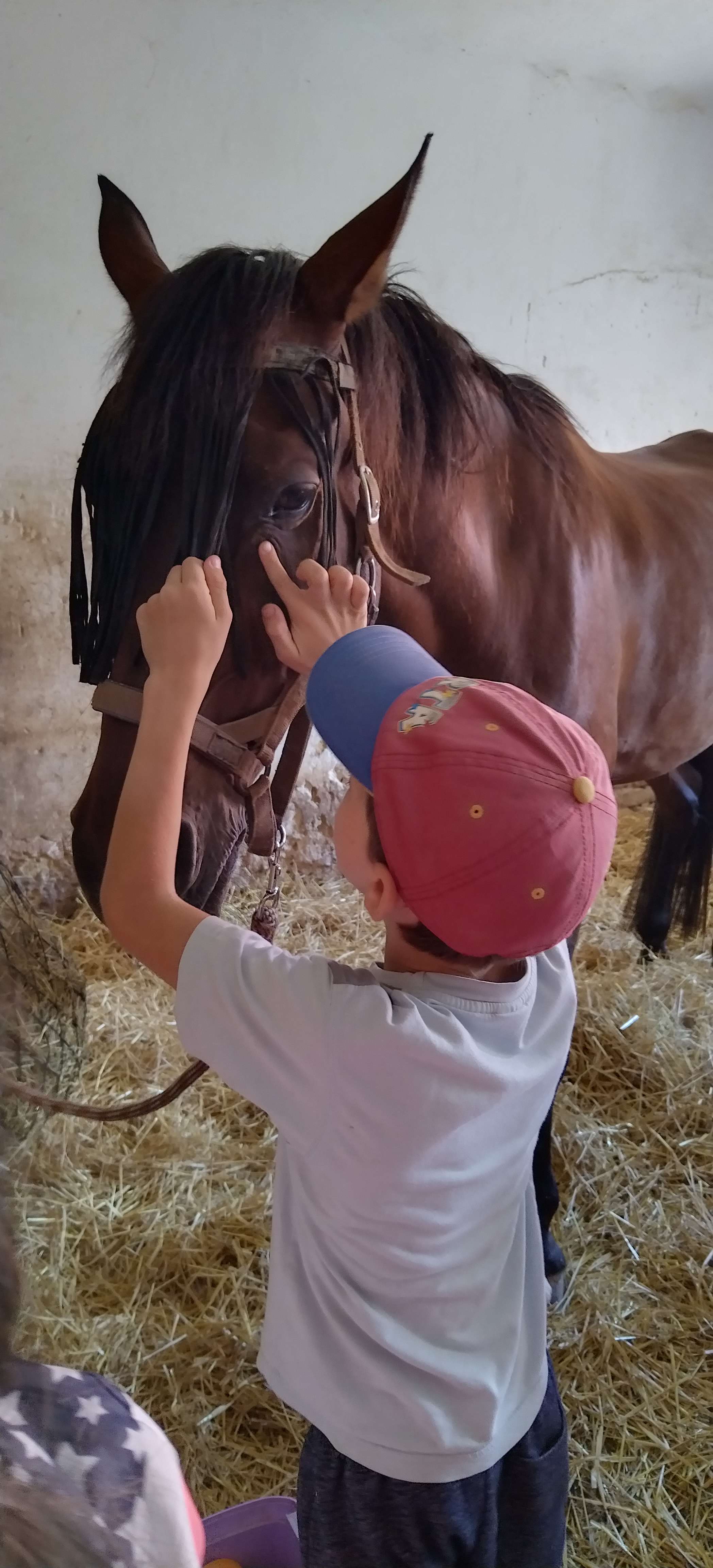 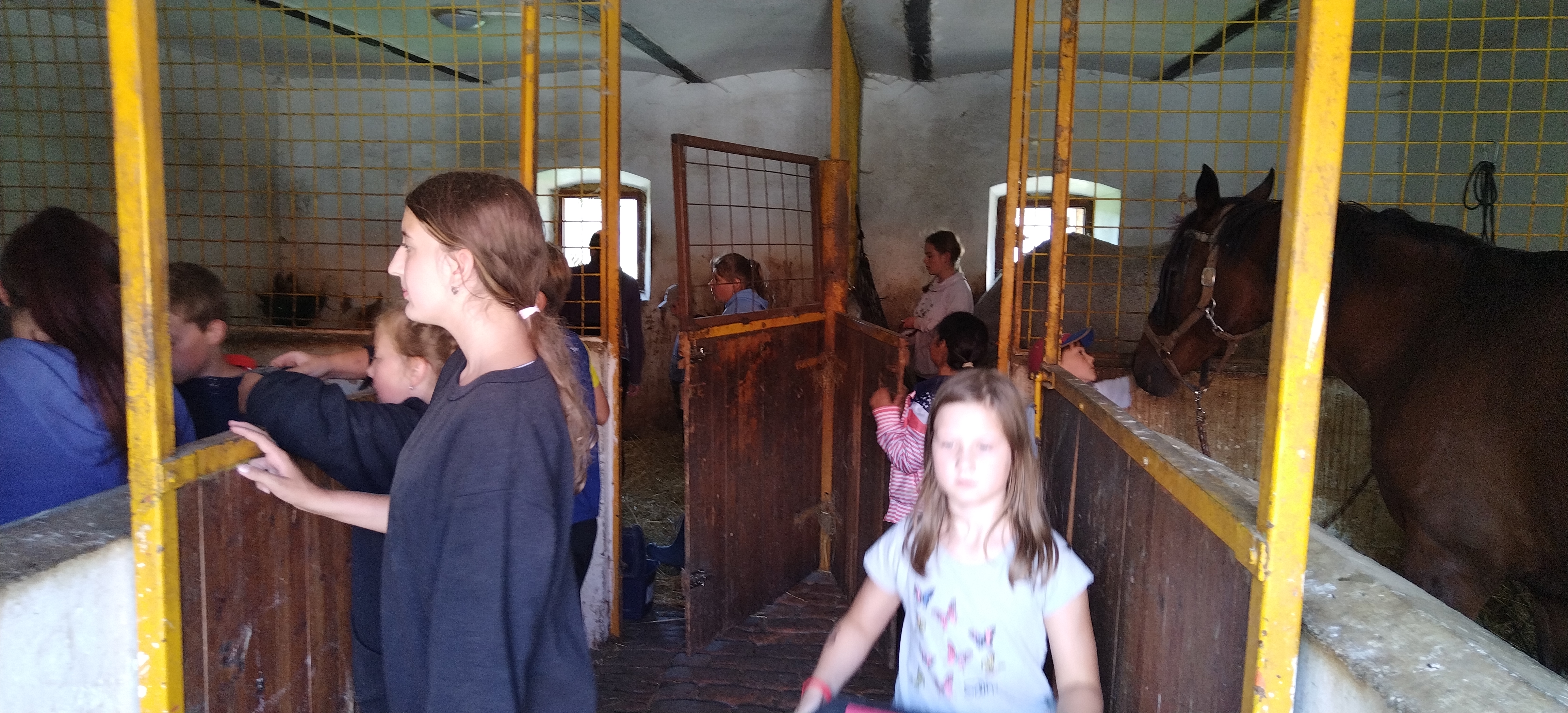 KROUŽKY S KOŇMI
Všechny děti se učí základní manipulaci s koněm ze země (nasazení ohlávky, vodění, zastavení a couvání, ustoupení)
Starší děti poté i pokročilejší cviky (obrat kolem předku, vyslání na kruh, ustoupení celým tělem, práce se svým tělem)
Ze sedla se zaměřujeme na cit, abychom koně pod sebou vnímali a dokázali mu dávat jednoznačné signály, rovněž se učíme vnímat i signály, které nám dává najevo kůň
Také se bavíme o koňských tématech jako je anatomie, krmení, nemoci, disciplíny či výbava
​
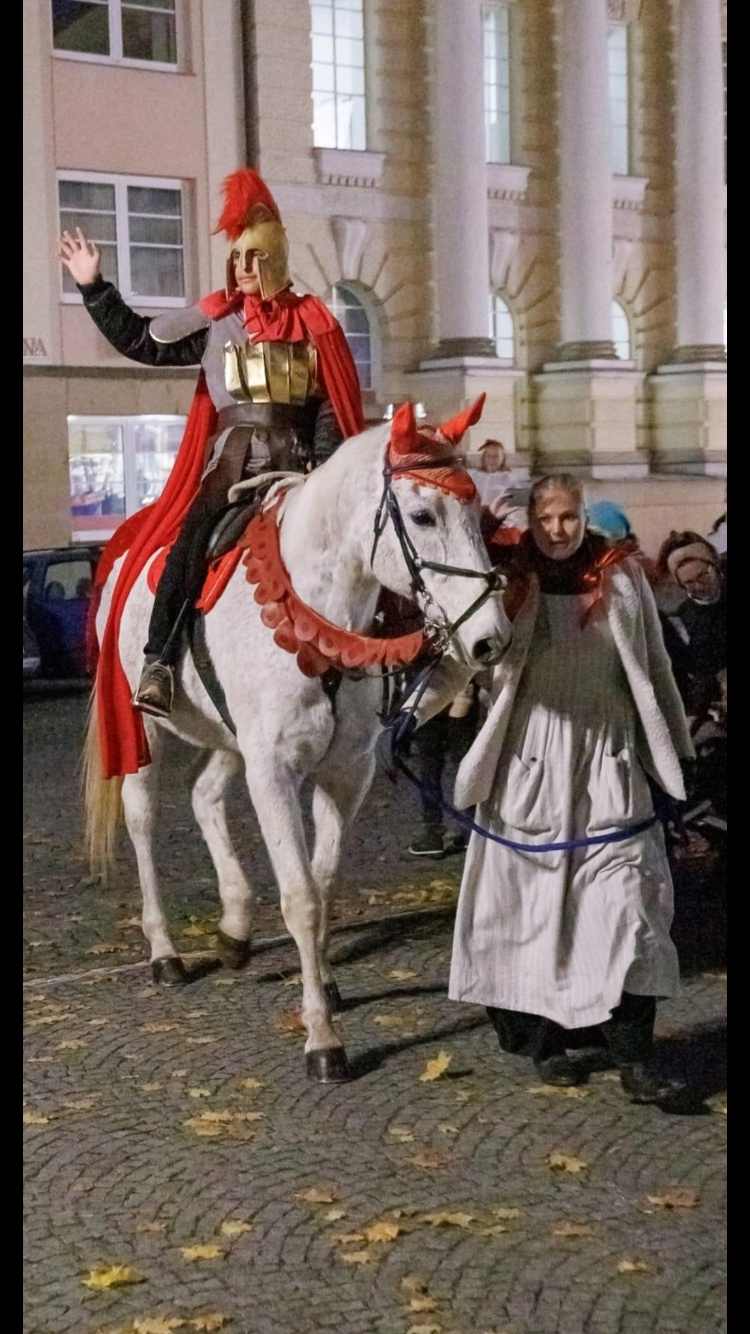 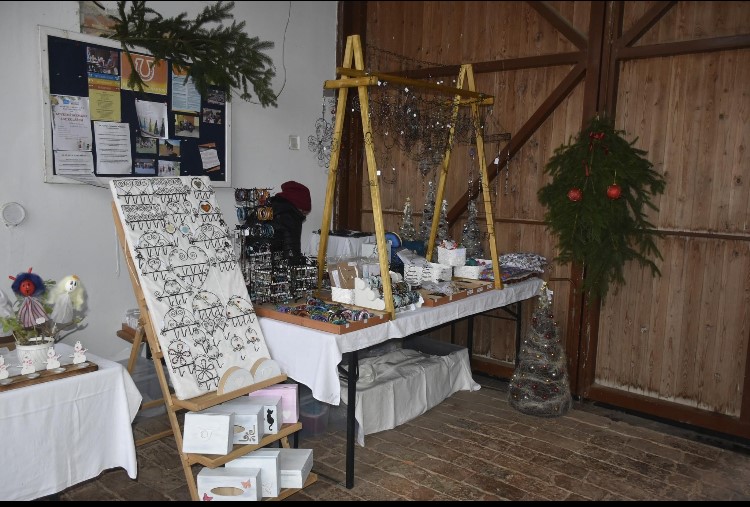 Zhodnocení roku 2023
V podzimních měsících na statku proběhlo několik veřejných akcí. 
Hubertova jízda má u nás letitou tradici, proto nechyběl ani letošní ročník.
Příjezd Martina na bílém koni má též u nás letitou tradici. Byli jsme i pozváni na sv. Martina do Svitav.
Začátkem prosince proběhl na statku druhý ročník Jarmarku s Ježíškovou poštou.
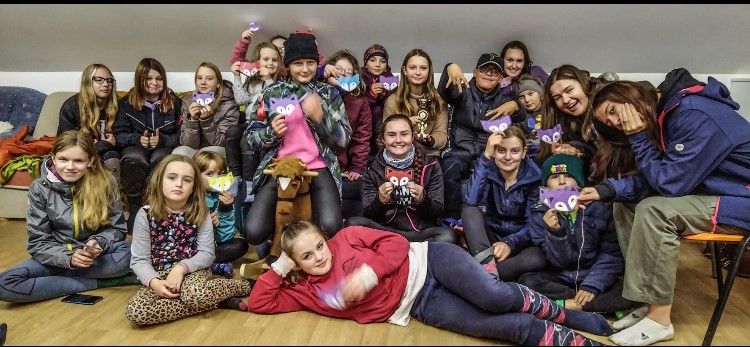 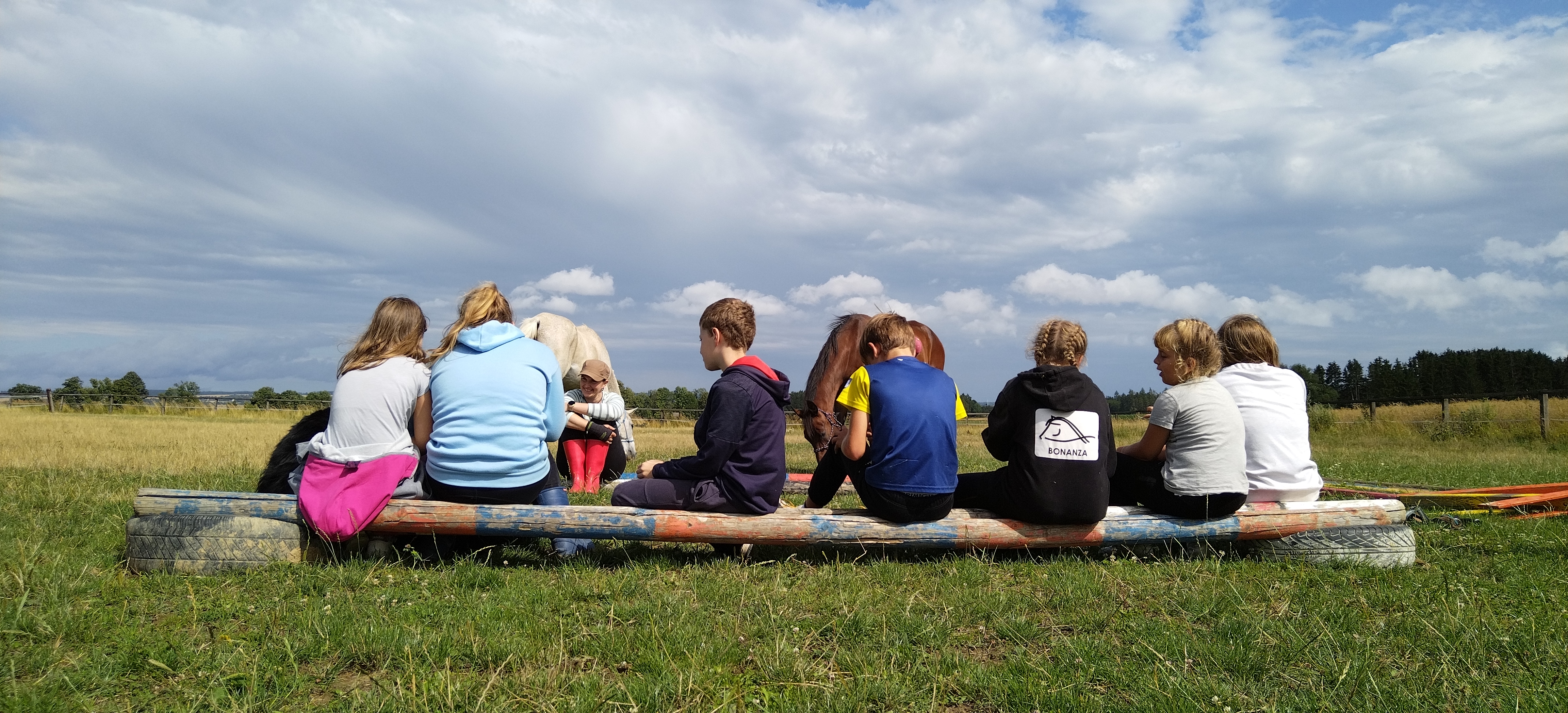 Co se v NDZM daří
Zájem o naše služby ze strany veřejnosti – praktikanti , zájem o praxe, kroužky,…
Při realizaci tradičních akcí se zvyšuje návštěvnost 
Kapacita klubu 
Spolupráce mezi koňmi a klienty 
Každoroční zapojení do tradičních akcí
Motivace dobrovolníků k pomoci - tábory, víkendové služby u koní
Venkovní aktivity 
Zapojení celé skupiny do společných činností
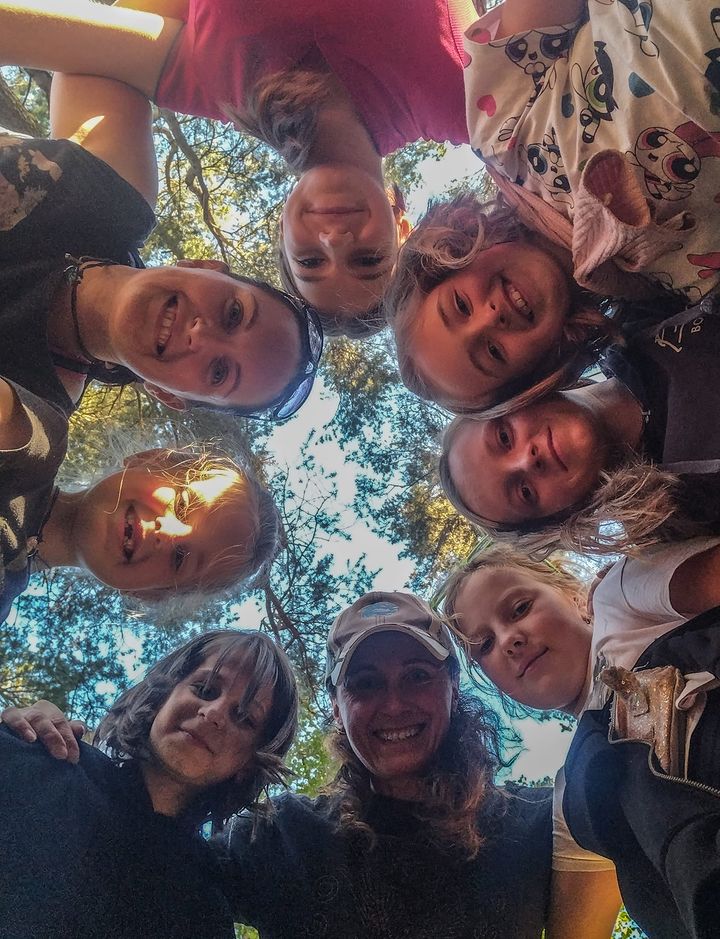 Co se v NDZM nedaří
Personální stabilita
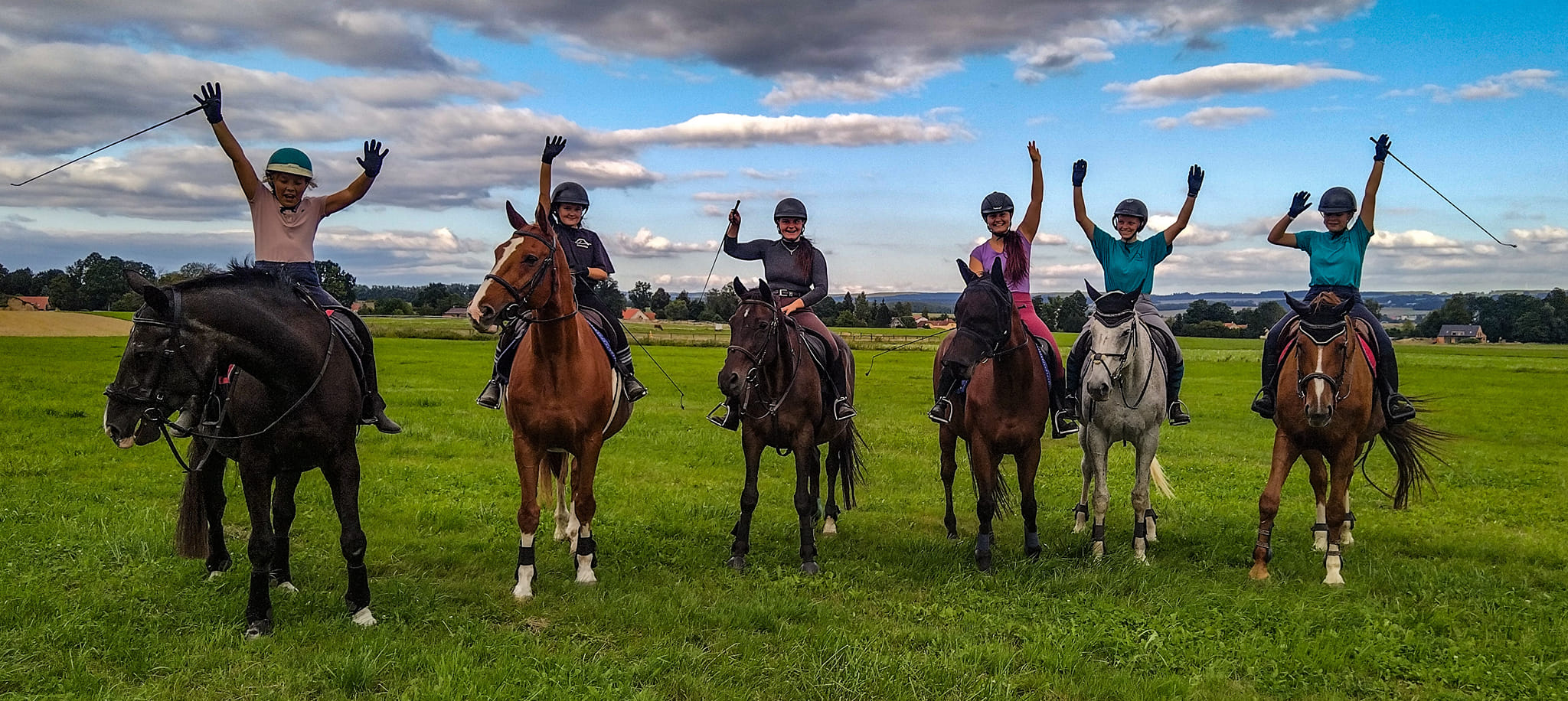 Vize pro rok 2024
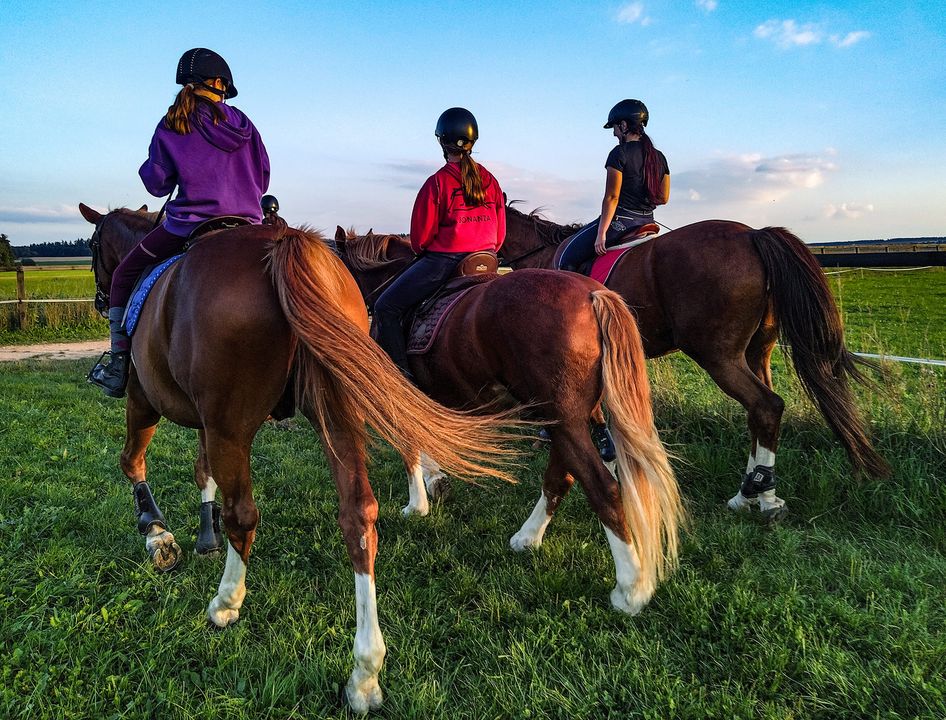 Rozvíjet služby na NZDM Prevence s Bonanzou
Prezentace na školách - letáčky z informacemi
Udržovat tradiční akce spojené se statkem
Stabilní pracovní tým
Udržovat bezpečné prostředí pro naše klienty
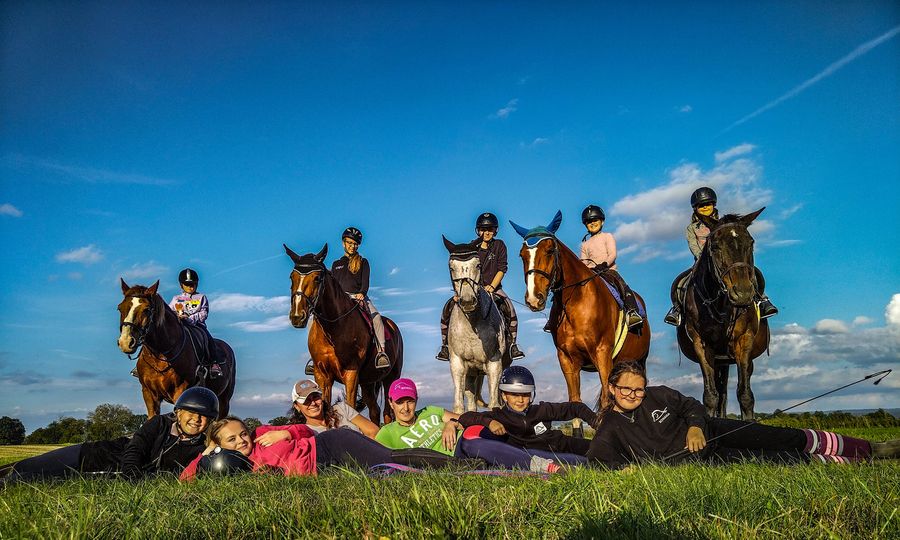 Co se v roce 2023 povedlo
Být k prospěchu klientům, kteří nás vyhledávají, vracejí se a tráví na statku svůj čas
Děkujeme za Váš čas a pozornost
Kůň je ten nejlepší terapeut.